Universidad de Guadalajara, Centro Universitario del Sur
Departamento de Ciencias Exactas, Tecnologías y Metodologías

Título
Autor1, Autor2, Autor3, Autor4,

1Estudiante de Programa Educativo,  2 Estudiante de Programa  Educativo, 3Estudiante de Programa Educativo,  4Estudiante de Programa  Educativo
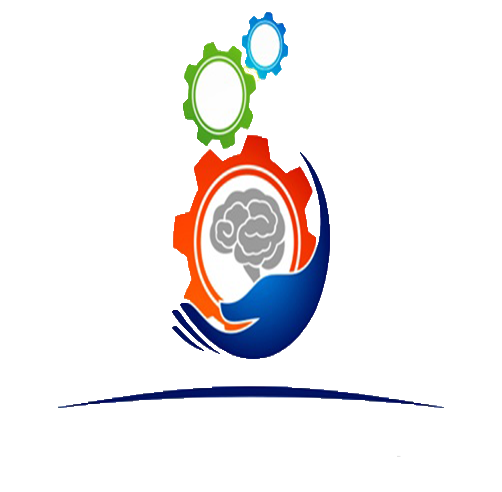 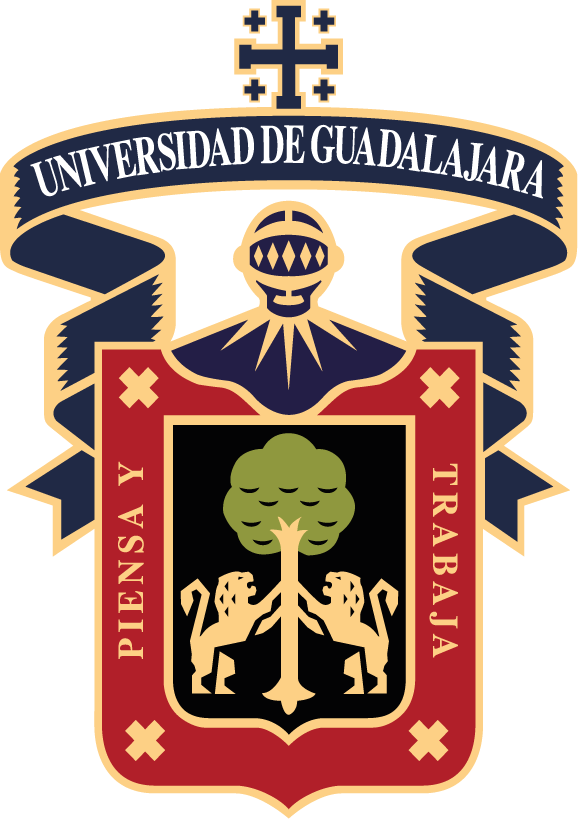 X Foro de Investigación
CONCLUSIONES
METODOLOGÍA
x
x
DESCRIPCIÓN GENERAL
x
LITERATURA CITADA
x